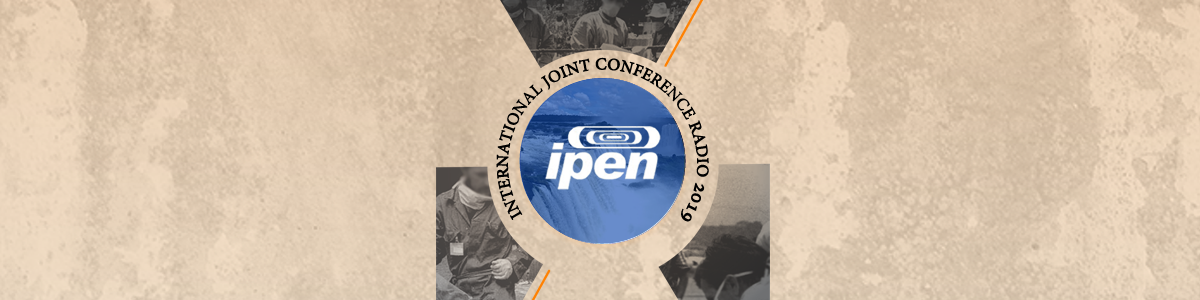 Espaço reservado para logo da instituição
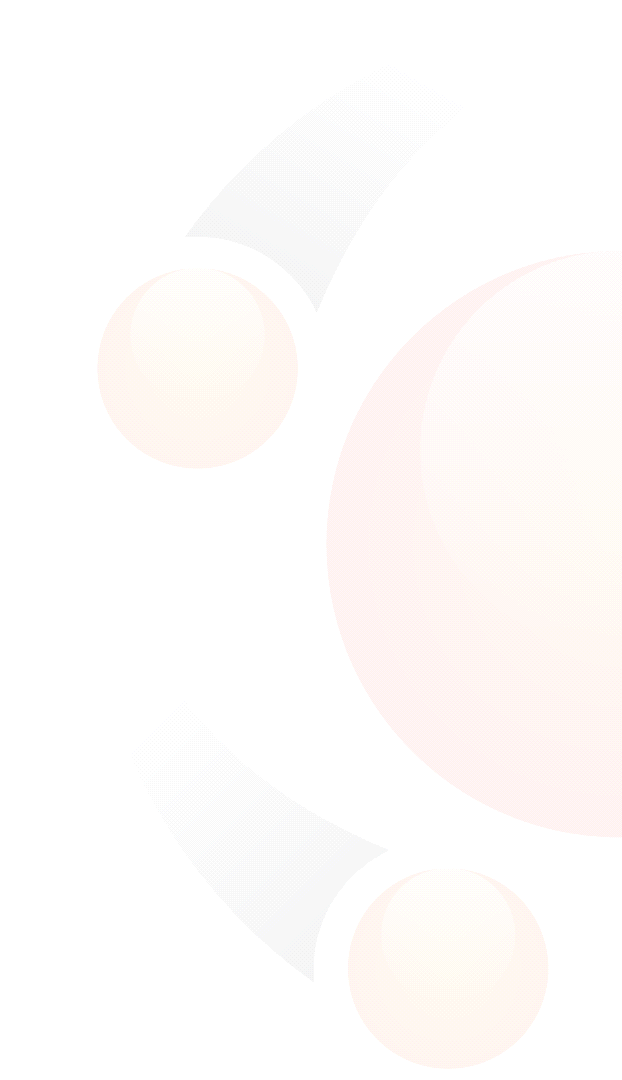 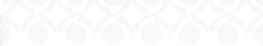 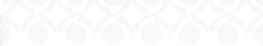 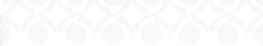 Espaço reservado para logo da instituição
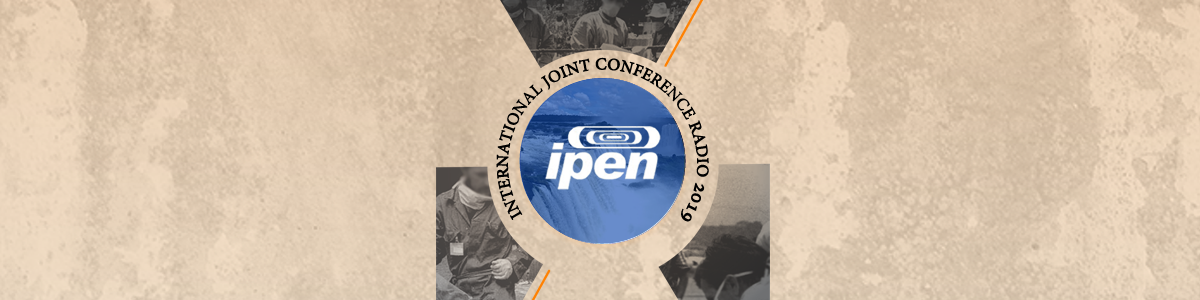 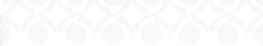 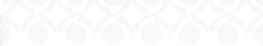 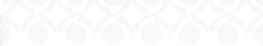 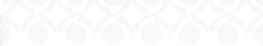 [Speaker Notes: - Brazil]
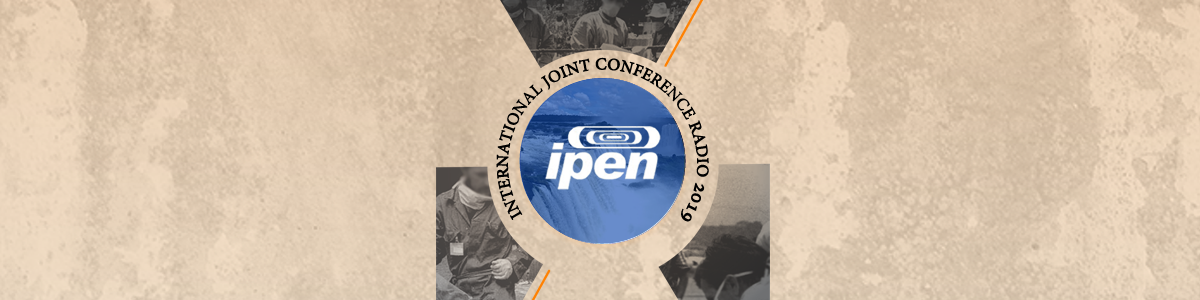 Espaço reservado para logo da instituição
www.crcn.gov.br
falima@cnen.gov.br